Doa . . .
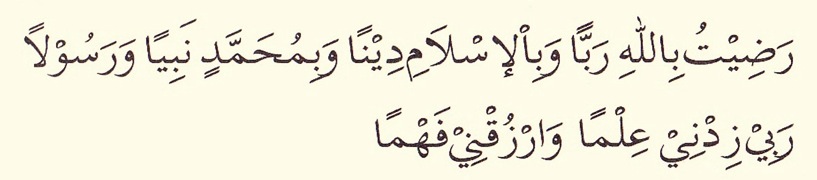 “Kami ridho Allah SWT sebagai Tuhanku, Islam sebagai agamaku, dan Nabi Muhammad sebagai Nabi dan Rasul, Ya Allah, tambahkanlah kepadaku ilmu dan berikanlah aku kefahaman”
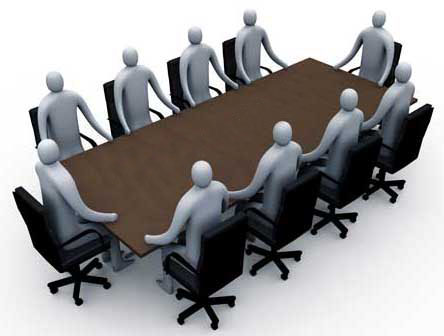 MANAJEMEN 
KINERJA PEGAWAI
[Speaker Notes: Asosiasi Pengusaha Indonesia (Apindo)
Serikat Pekerja Nasional (SPN)

Masalah taxi online = tidak diatur dalam Permenaker, hanya Permenhub 108 tahun 2017 tentang angkutan tidak dalam trayek]
Manajemen Kinerja
Cara-cara melalui mana para manajer menjamin bahwa aktivitas-aktivitas dan hasil-hasil karyawan sesuai dengan tujuan organisasi.
Sistem manajemen kinerja:
Pendefinisian kinerja: Sistem manajemen kinerja mengkhususkan aspek-aspek mana dari kinerja relevan dengan organisasi, terutama melalui analisa pekerjaan.
Pengukuran kinerja: Sistem manajemen kinerja mengukur aspek-aspek dari kinerja tersebut melalui penilaian kinerja, yang merupakan metode satu-satunya bagi pengelolaan kinerja karyawan. Penilaian kinerja (performance appraisal) adalah proses melalui mana organisasi mendapatkan informasi tentang seberapa baik karyawan melaksanakan pekerjaannya.
Pemberian umpan balik: Sistem manajemen kinerja memberikan umpan balik pada karyawan melalui sesi umpan balik sehingga mereka dapat menyesuaikan kinerja mereka dengan tujuan organisasi. Umpan balik kinerja (performance feedback) adalah proses pemberian informasi karyawan mengenai efektivitas kinerja mereka.
Wright, 2012
[Speaker Notes: Asosiasi Pengusaha Indonesia (Apindo)
Serikat Pekerja Nasional (SPN)

Masalah taxi online = tidak diatur dalam Permenaker, hanya Permenhub 108 tahun 2017 tentang angkutan tidak dalam trayek]
Practice of Performance Management
Perusahaan-perusahaan menggunakan manajemen kinerja dalam rangka:
Mengelola kinerja individu
Penentuan upah/gaji
Menyusun kebutuhan pengembangan individu
Perencanaan suksesi
Membuat prioritas pelatihan
Wright, 2012
[Speaker Notes: Asosiasi Pengusaha Indonesia (Apindo)
Serikat Pekerja Nasional (SPN)

Masalah taxi online = tidak diatur dalam Permenaker, hanya Permenhub 108 tahun 2017 tentang angkutan tidak dalam trayek]
Process of Performance Management
Langkah 1
Mendefinisikan hasil-hasil kinerja kepada divisi dan departemen perusahaan
Langkah 2
Mengembangkan sasaran-sasaran, perilaku, dan tindakan karyawan untuk meraih hasil
Langkah 5
Mengidentifikasi perbaikan-perbaikan yang dibutuhkan
Langkah 6
Memberikan konsekuensi-konsekuensi bagi hasil-hasil kinerja
Langkah 3
Memberikan dukungan, dan keberlangsungan pembahasan kinerja
Langkah 4
Mengevaluasi kinerja
Wright, 2012
[Speaker Notes: Asosiasi Pengusaha Indonesia (Apindo)
Serikat Pekerja Nasional (SPN)

Masalah taxi online = tidak diatur dalam Permenaker, hanya Permenhub 108 tahun 2017 tentang angkutan tidak dalam trayek]
Purposes of Performance Management
Tujuan Strategik
Merupakan tujuan pertama, dimana sistem manajemen kinerja harus menghubungkan aktivitas karyawan dengan tujuan-tujuan organisasi. Untuk mencapai tujuan strategik ini, sistem yang ada haruslah fleksibel, karena ketika tujuan dan strategi berubah, hasil-hasil, perilaku dan karakteristik karyawan biasanya perlu untuk berubah mengikutinya.
Tujuan Administratif
Organisasi-organisasi menggunakan informasi manajemen kinerja dalam banyak keputusan-keputusan administrasi seperti: administrasi upah (kenaikan upah), promosi, pengakhiran kepemilikan, pemutusan kerja, dan pengakuan kinerja individu.
Tujuan Pengembangan
Tujuan ketiga dari manajemen kinerja adalah mengembangkan karyawan yang berkinerja efektif dalam pekerjaannya. Ketika karyawan tidak berkinerja sebagaimana yang seharusnya dilakukan, manajemen kinerja berusaha untuk meningkatkan kinerja mereka.
Wright, 2012
[Speaker Notes: Asosiasi Pengusaha Indonesia (Apindo)
Serikat Pekerja Nasional (SPN)

Masalah taxi online = tidak diatur dalam Permenaker, hanya Permenhub 108 tahun 2017 tentang angkutan tidak dalam trayek]
KRITERIA-KRITERIA MANAJEMEN KINERJA YANG EFEKTIF
Direction sharing: mengkomunikasikan tujuan tingkat tinggi organisasi ke seluruh organisasi dan kemudian menerjemahkannya kedalam tujuan setiap departemen
Role clarification: menegaskan peranan setiap karyawan terkait dengan pekerjaannya sehari-hari.
Goal setting and planning: menerjemahkan tujuan organisasi dan departemen kedalam tujuan khusus bagi masing-masing karyawan
Goal alignment: memudahkan setiap manajer untuk melihat keterkaitan antara tujuan karyawan dan tujuan-tujuan dari departemen dan organisasi.
Developmental goal setting: meliputi jaminan bahwa setiap karyawan “berpikir melalui, pada tahap awal dari setiap periode kinerja, tentang ‘apa yang harus saya lakukan untuk mencapai tujuan saya?’
Ongoing performance monitoring: penggunaan computer-based system yang mengukur dan kemudian meng-email kemajuan dan laporan pengecualian berdasarkan pada kemajuan individu terhadap pemenuhan tujuan kinerjanya.
Dessler, 2008
[Speaker Notes: Asosiasi Pengusaha Indonesia (Apindo)
Serikat Pekerja Nasional (SPN)

Masalah taxi online = tidak diatur dalam Permenaker, hanya Permenhub 108 tahun 2017 tentang angkutan tidak dalam trayek]
Ongoing feedback: tatap muka dan umpan balik terkomputerisasi terhadap kemajuan dari pencapaian tujuan.
Coaching and support: harus menjadi bagian yang satu dari proses umpan balik.
Performance assessment (appraisal): merupakan salah satu elemen dalam manajemen kinerja.
Reward, recognition, and compensation: seluruhnya memainkan sebuah peranan dalam memberikan konsekuensi-konsekuensi yang dibutuhkan untuk menjaga arah tujuan kinerja karyawan agar tetap dalam jalurnya.
Workflow, process control, and return on investment management: menjamin bahwa kinerja karyawan terhubung secara berarti melalui pengaturan tujuan bagi keseluruhan kinerja perusahaan yang dapat diukur.
Dessler, 2008
[Speaker Notes: Asosiasi Pengusaha Indonesia (Apindo)
Serikat Pekerja Nasional (SPN)

Masalah taxi online = tidak diatur dalam Permenaker, hanya Permenhub 108 tahun 2017 tentang angkutan tidak dalam trayek]
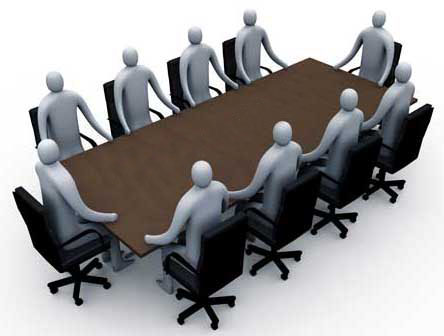 PENILAIAN  
PRESTASI KERJA
[Speaker Notes: Asosiasi Pengusaha Indonesia (Apindo)
Serikat Pekerja Nasional (SPN)

Masalah taxi online = tidak diatur dalam Permenaker, hanya Permenhub 108 tahun 2017 tentang angkutan tidak dalam trayek]
Kepentingan  Objektif
Pribadi: Untuk Meningkatkan Kapasitas Dan Karir
Organisasi: Untuk Pengembangan Program Hingga Kompensasi
[Speaker Notes: Asosiasi Pengusaha Indonesia (Apindo)
Serikat Pekerja Nasional (SPN)

Masalah taxi online = tidak diatur dalam Permenaker, hanya Permenhub 108 tahun 2017 tentang angkutan tidak dalam trayek]
MANFAAT
Mendorong prestasi
Pengambilan keputusan
Mutasi pegawai
Pendidikan dan pelatihan
Perekruitan
Rincian kewenangan pekerjaan
[Speaker Notes: Asosiasi Pengusaha Indonesia (Apindo)
Serikat Pekerja Nasional (SPN)

Masalah taxi online = tidak diatur dalam Permenaker, hanya Permenhub 108 tahun 2017 tentang angkutan tidak dalam trayek]
Kelemahan
Tidak terstandar
Subyektif  (Hello effect, ekstrim, murah hati, pelit)
Tidak terstruktur
[Speaker Notes: Asosiasi Pengusaha Indonesia (Apindo)
Serikat Pekerja Nasional (SPN)

Masalah taxi online = tidak diatur dalam Permenaker, hanya Permenhub 108 tahun 2017 tentang angkutan tidak dalam trayek]
Faktor Penilaian Kinerja
Standar
Penilai
Ternilai
Penilaian
Hasil
[Speaker Notes: Asosiasi Pengusaha Indonesia (Apindo)
Serikat Pekerja Nasional (SPN)

Masalah taxi online = tidak diatur dalam Permenaker, hanya Permenhub 108 tahun 2017 tentang angkutan tidak dalam trayek]
Penilaian Orientasi Masa Lalu
Skala peringkat
Check list
Pilihan terarah
Insident kritikal
Evaluasi lapangan
Tes dan observasi
[Speaker Notes: Asosiasi Pengusaha Indonesia (Apindo)
Serikat Pekerja Nasional (SPN)

Masalah taxi online = tidak diatur dalam Permenaker, hanya Permenhub 108 tahun 2017 tentang angkutan tidak dalam trayek]
Penilaian Orientasi Masa Depan
Penialain diri sendiri
Managemen by Objektif
Psikologikal
Pusat Penilaian
[Speaker Notes: Asosiasi Pengusaha Indonesia (Apindo)
Serikat Pekerja Nasional (SPN)

Masalah taxi online = tidak diatur dalam Permenaker, hanya Permenhub 108 tahun 2017 tentang angkutan tidak dalam trayek]
DOA SESUDAH BELAJAR
بِسْمِ اللَّهِ الرَّحْمَنِ الرَّحِيمِ

اَللَّهُمَّ أَرِنَا الْحَقَّ حَقًّا وَارْزُقْنَا اتِّـبَاعَه ُ وَأَرِنَا الْبَاطِلَ بَاطِلاً وَارْزُقْنَا اجْتِنَابَهُ


Ya Alloh Tunjukkanlah kepada kami kebenaran sehinggga kami dapat mengikutinya Dan tunjukkanlah kepada kami kejelekan sehingga kami dapat menjauhinya